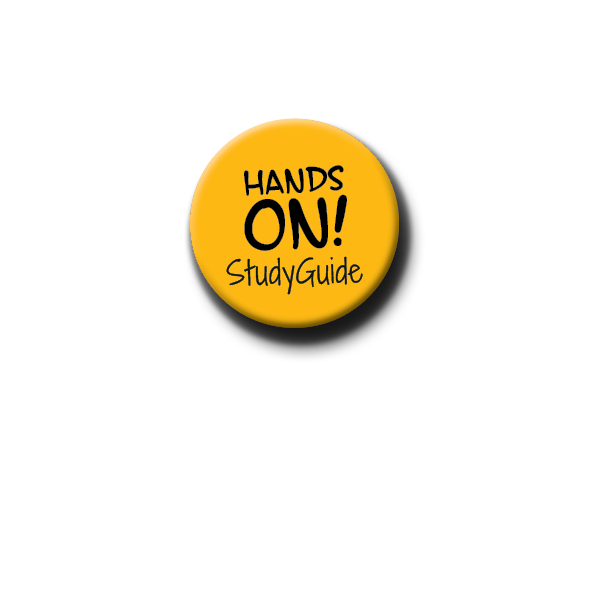 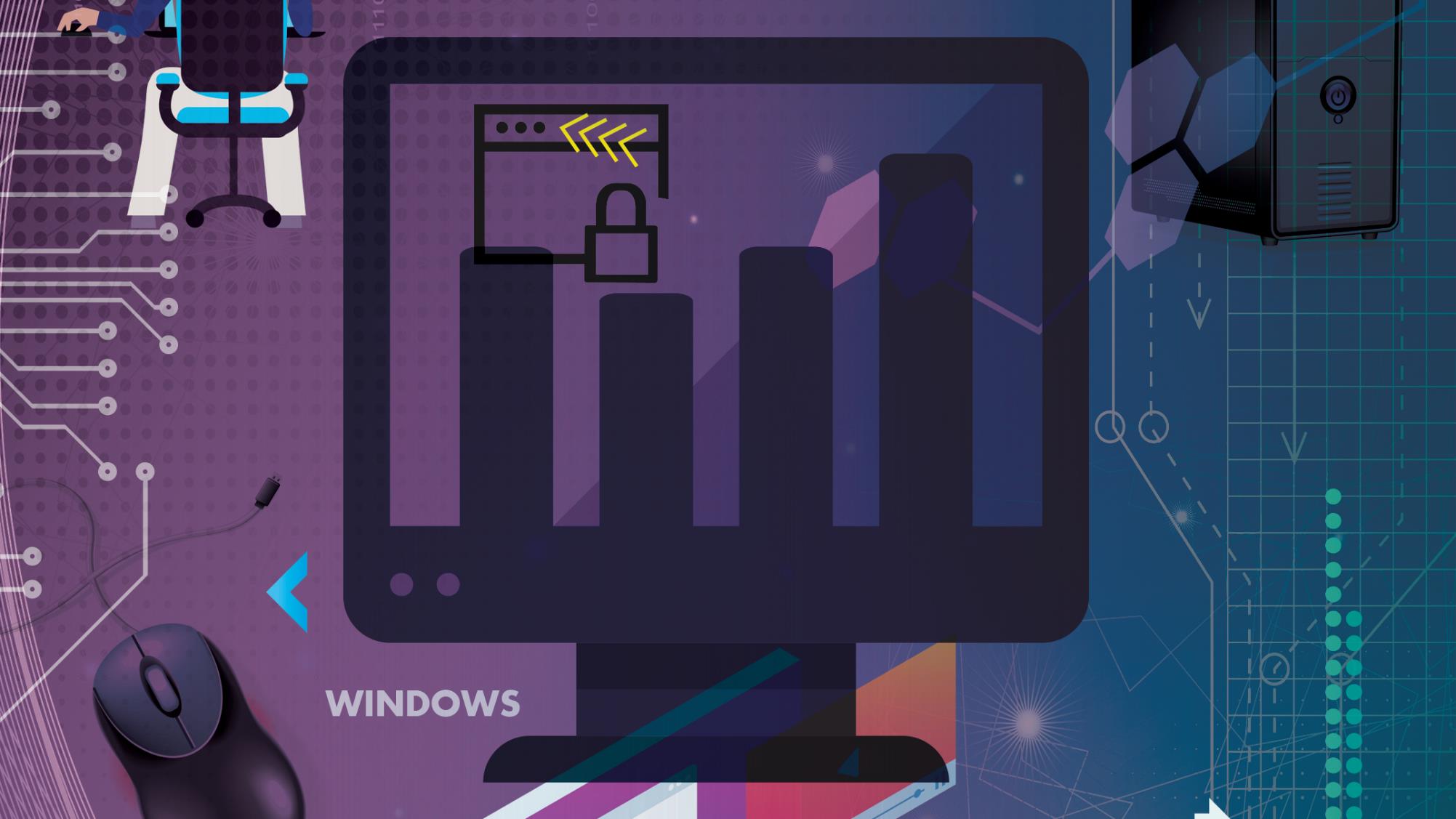 Computerised Financial Systems
N4
Module 1 - Introduction to computers
WHAT IS A COMPUTER?
A computer is an electronic device that manipulates information or data. In the workplace, many people use computers to keep records, analyse data, do research and manage projects. At home, you can use computers to find information, store pictures and music, track finances, play games and communicate with others.
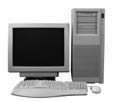 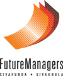 www.futuremanagers.com
Module 1 - Introduction to computers (continued)
PHYSICAL COMPONENTS OF A COMPUTER
A computer system consists of mainly five physical components, namely:
Input devices; 
Processing unit;
Output devices; 
Storage devices; and
Communication devices.
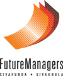 www.futuremanagers.com
Module 1 - Introduction to computers (continued)
OPERATING SYSTEMS
MS-DOS, the acronym for Microsoft Disk Operating System, is an operating system with a command-line interface used on personal computers.
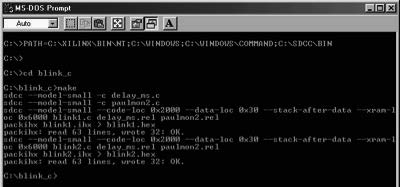 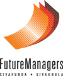 www.futuremanagers.com
Module 1 - Introduction to computers (continued)
WINDOWS OPERATING SYSTEM
Windows XP provides the tools you need to work and play in today’s high-speed communications environment. Your toolbox includes system tools that help you set and  adjust system resources, users and user groups, and scheduled system tasks.
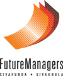 www.futuremanagers.com
Module 2 - Applying basic Windows commands
INTERNAL AND EXTERNAL COMMANDS
The computer responds to commands in both the external system, such as switching on the computer using the power button as well as the internal system, such as formatting the harddrive.
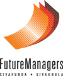 www.futuremanagers.com
Module 2 - Applying basic Windows commands (continued)
STARTING OF WINDOWS
Startup menu options – select what you want to do:
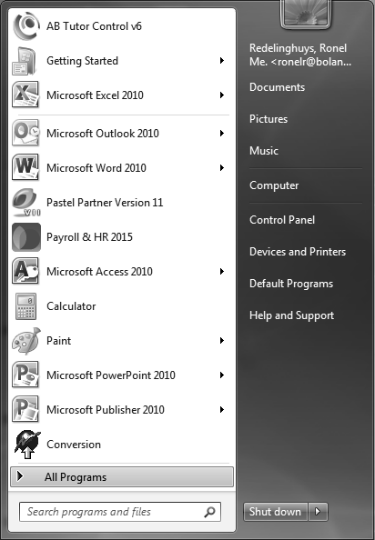 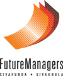 www.futuremanagers.com
Module 2 - Applying basic Windows commands (continued)
HELP AND SUPPORT
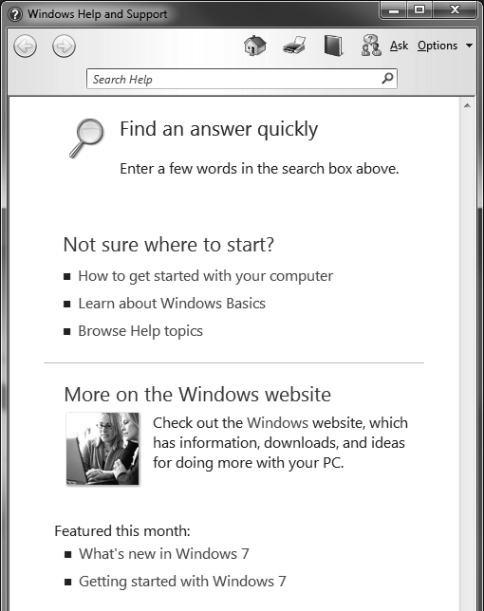 Start / Help and Support / Key in what you want help with.
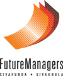 www.futuremanagers.com
Module 2 - Applying basic Windows commands (continued)
APPLICATION PROGRAMS
Word processing;
Spreadsheets;
Access;
Publisher;
Pastel Accounting.
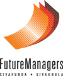 www.futuremanagers.com
Module 3 - Mastering the keyboard
KEYBOARD TECHNIQUES
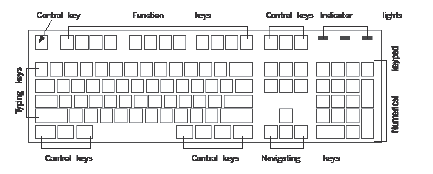 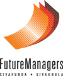 www.futuremanagers.com
Module 4 - Basic Word Processing
ELEMENTARY WORD PROCESSING FUNCTIONS
Elementary word processing functions include:
Creating margins;
Opening and saving a new document;
Printing a document;
Changing the font styles;
Aligning the text; and
Adding a tab stop.
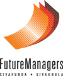 www.futuremanagers.com
Module 5 - Computerised bookkeeping
CHARACTERISTICS OF ACCOUNTING PACKAGE
Pastel allows you to maintain as many separate companies, or set of books, as you require. With each company, you can create different users in order to gain access and work in the company (specify which areas a user can or cannot use). This allows you to control access to information.
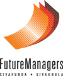 www.futuremanagers.com
Module 5 - Computerised bookkeeping (continued)
INSTALLING PROCEDURES
All the requirements needed to run will be included in the package. A CD will be provided and will install automatically once the CD is inserted into the CD-ROM drive. It will take you through the installing process with the licence agreement. After installation, you need to register your accounting package / enter the product serial number and authorisation code. You only have to register your software once.
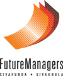 www.futuremanagers.com
Module 5 - Computerised bookkeeping (continued)
USE OF ACCOUNTING PACKAGE MANUALLY
The manual will take you through the different processing that needs to be done in an accounting environment.
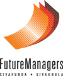 www.futuremanagers.com
Module 5 - Computerised bookkeeping (continued)
HELP FUNCTION
Click on the Help button.
Go to 
Contents/ Index/ Search/ Favorites and select the item you need help with.
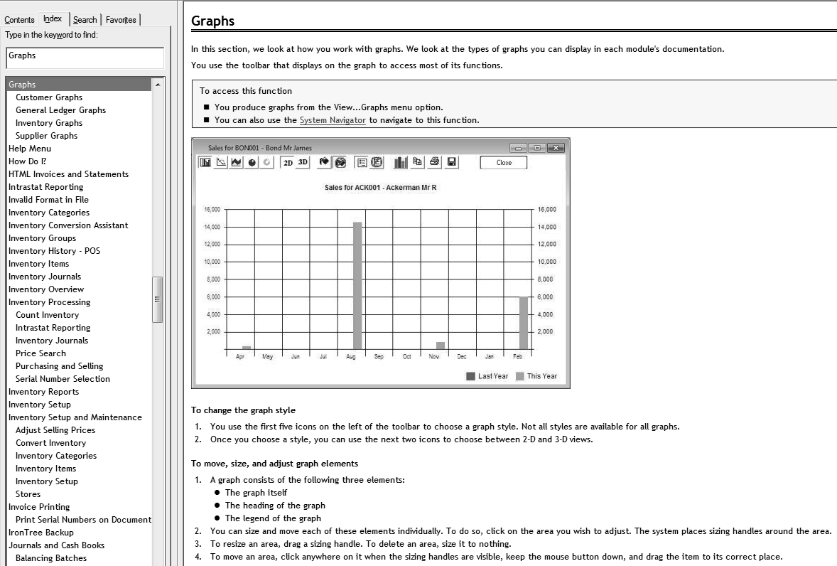 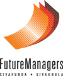 www.futuremanagers.com
Module 5 - Computerised bookkeeping (continued)
KEYBOARD FUNCTION KEYS
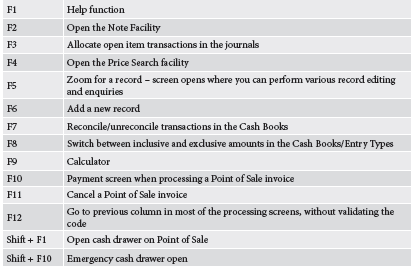 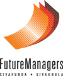 www.futuremanagers.com
Module 6 - Opening a set of accounts and input of cash and credit block transactions
OPENING PARAMETERS
Follow these steps to create a new set of accounts:
1. File / New / Start New Company
2. Setup / Company Parameters
3. Setup / Report Writer Categories
4. Edit / General Ledger / Accounts
5. Setup / Entry Types
6. Setup / Periods
7. Setup / Tax
8. Setup / Customers / Control
9. Setup / Suppliers / Control
10. Edit / Customers / Accounts
11. Edit / Suppliers
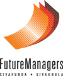 www.futuremanagers.com
Module 6 - Opening a set of accounts and input 
of cash and credit block transactions (continued)
PETTY CASH TRANSACTIONS
Go to:
Cash Books / Petty Cash / Payments / Settings /
Click This Year Transactions / Untick Repeat Description & Invoke Open Item /
Increment Reference – Yes (for petty cash voucher) / Close
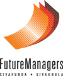 www.futuremanagers.com
Module 6 - Opening a set of accounts and input 
of cash and credit block transactions (continued)
BANK RECONCILIATION
In order to complete a bank reconciliation, one must compare the entries in the Cash Receipt Journal and the Cash Payment Journal with those
on the bank statement.
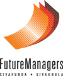 www.futuremanagers.com
Module 6 - Opening a set of accounts and input 
of cash and credit block transactions (continued)
PRINTOUTS
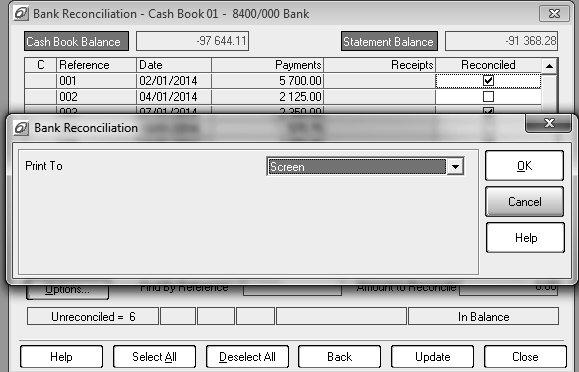 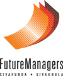 www.futuremanagers.com
Module 6 - Opening a set of accounts and input 
of cash and credit block transactions (continued)
PRINTING AND INTERPRETATION OF GENERAL LEDGER ACCOUNTS
Printing account code lists:
View/General Ledger/Listings/Accounts
View/Customers/Listings/Accounts
Suppliers’ accounts View/Suppliers/List Suppliers
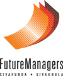 www.futuremanagers.com
Module 6 - Opening a set of accounts and input 
of cash and credit block transactions (continued)
PRINTING AND INTERPRETATION OF TRIAL BALANCES
Monthly/(periodic) printouts
Trial Balance: View/General Ledger/Financial Reports/Trial Balance
Income Statement: View/General Ledger/Financial Reports/Income Statement
Balance Sheet: View/General Ledger/Financial Reports/Balance Sheet
General Ledger accounts: View/General Ledger/Transactions/Detailed Ledger
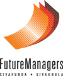 www.futuremanagers.com
Module 7 - Application of Value Added Tax (VAT) in a computerised accounting package
HOW DOES VAT WORK?
VAT is an abbreviation for the term Value Added Tax. It is an indirect tax based on consumption in the economy. Which is levied on goods and services. VAT is currently charged at 14% but certain goods and supplies, such as exports, are levied at zero rate of TAX.
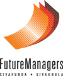 www.futuremanagers.com
Module 7 - Application of Value Added Tax (VAT) in a computerised accounting package (continued)
VAT RETURNS
The purpose of a VAT return is to inform the Receiver of Revenue of how much VAT the supplier is required to pay/receive in respect of a fixed period. VAT can be paid by using various electronic methods, including eFiling, Internet banking, debit order and electronic funds transfer. Vendors can also pay at any of the four major banks.
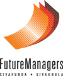 www.futuremanagers.com
Module 7 - Application of Value Added Tax (VAT) in a computerised accounting package (continued)
TAX PERIODS
Vendors are required to submit returns and account for VAT to SARS according to the tax period allocated to them. Available tax periods cover one, two, four, six or twelve calendar months. Tax periods end on the last day of a calendar month.
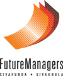 www.futuremanagers.com
Module 7 - Application of Value Added Tax (VAT) in a computerised accounting package (continued)
ACCOUNTING AND VAT
Organisations that register as VAT payers must supply proof of VAT paid and VAT charged. There are two methods of doing this:
Invoice method; and
Payment method.
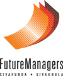 www.futuremanagers.com
Module 7 - Application of Value Added Tax (VAT) in a computerised accounting package (continued)
VAT CONCEPTS
Zero-rated items are taxable supplies on which VAT is levied at a rate of 0%.
VAT-exempted items involve services that are not subject to VAT.
A standard-rated supply is a supply of goods or services which is subject to VAT at the rate of 14%.
VAT output is the tax on sales and income that must be paid over to SARS.
VAT input is the tax paid on items that can be claimed back from SARS.
VAT control is a summary of the VAT input and output.
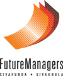 www.futuremanagers.com
Module 7 - Application of Value Added Tax (VAT) in a computerised accounting package (continued)
VAT CALCULATIONS
VAT can be worked out as following:
Price exclusive:	 	100%
VAT:			 	14%
Therefore, price inclusive: 	114%
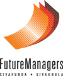 www.futuremanagers.com
Module 7 - Application of Value Added Tax (VAT) in a computerised accounting package (continued)
ADMISSABLE DEDUCTIONS WITH REGARD TO INPUT TAX
The following are admissible for VAT deductions:
Advertisements;
Bank charges;
Consumable goods;
Delivery costs;
Electricity and water;
Insurance;
Office equipment;
Packing material;
Printing and stationery;
Refreshment;
Rent;
Repairs and maintenance;
Telephone and fax; and
Vehicles.
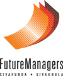 www.futuremanagers.com